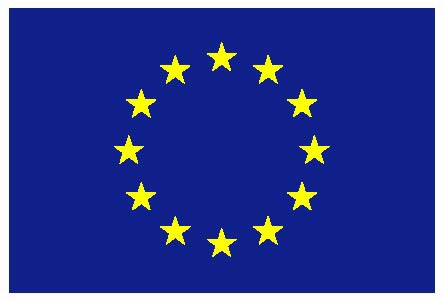 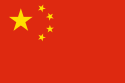 Can the European Union Act as a Normative Power in its Relations with China?
‘This presentation has been produced in the context of a seminar/conference organized with the assistance of the European Union. It reflects the views only of the author, and the European Union cannot be held responsible for any use, which may be made of the information contained therein. The contents of this presentation are the sole responsibility of the author and can in no way be taken to reflect the views of the European Union or the European Union Academic Programme Hong Kong’.
EU and China as specific international actors
When we assume the task of studying the relations between the EU and China, we need to bear in mind that we are dealing with a specific type of international actors - an international organization and a superpower shaped by a civilization that is quite different than that of the West.
The European Union is a secondary actor in international relations, and its ability to conduct  a foreign policy is neither “natural” nor self-evident.
The EU is a sui generis international organization.
The PRC is an heir to 4 thousand years of Chinese statehood, an institutional expression of a civilization that is not only much older than the Western one, but also based on completely divergent values.
International roles of the EU
Using conception of 'international role' to study international relations is a concrete methodological choice.
When we think about the EU as a sui generis international organization, the question is what kind of international roles can it play?
EU as the normative power
EU as a normative power is already not new idea.

Ian Manners defines this as the way ‘the EU is able to spread its core norms and values beyond its own borders’; ‘ability to shape conceptions of ‘normal’ in IR’. E.g. EU’s pursuit of the international abolition of the death penalty.

EU as a promoter of „core norms”: peace, liberty, democracy, rule of law, human rights?

Other norms: social solidarity, anti-discrimination, sustainable development, good governance.
Instruments of normative influence by I. Manners
Manners thinks that norms are diffused by:
Contagion (unintentional diffusion of ideas from the EU to other political actor) – Is China immune to other cultural ideas?
Informational diffusion (result of the range of strategic communication)
Procedural diffusion (institutionalization of a relationship between the EU and a third party) – What are the results of the EU-China meetings?
Transference (diffusion takes place when the EU exchanges goods, trade, aid or technical assistance with third parties; financial rewards and economic sanction) – who dominated who?
Overt diffusion (result of the physical presence of the EU in third states) – What is the activity of the EU delegations to China?
Cultural filter (interplay between the construction of knowledge and the creation of social and political identity by the subjects of norm diffusion)
Instruments of International Influence of the Post Lisbon European Union
The EU as an unidentified political object is not using a set of tools characteristic of a state, but rather set for a detailed identification and description of the numerous ways in which the EU participates in international relations.
Instruments of International Influence of the Post Lisbon European Union
The common trade policy
The main instruments of the CTP are implemented by the European Commission and the Council: customs tariff, system of trade preferences, anti-dumping and anti-subsidy measures etc.
Development policy (one of the distinguishing elements of the European presence in the international arena)
Summing up the activities of the Communities and its member states, Europe provides ca. 50% of total official development aid. Member states support mostly their former colonies, while the EC has elaborated a system of regional programs.
Common Foreign and Security Policy
The CFSP constitutes a crucial instrument of setting and strengthening the EU's international identity.
Instruments of International Influence of the Post Lisbon European Union
Migration and Asylum policy
Yet another important tool, albeit still not fully developed, lies in migration and asylum policy.
Others
Almost all of EU's policies have a parallel international aspect, which stems from the Community’s legal principle that every internal competence may give rise to an analogous external competence to pursue goals listed in the treaty. For instance - CAP.

The agreements with third countries have been made conditional on respect for human rights. It means that EU’s aid or trade preferences may be suspended or terminated if there are any violations of human rights in the third country.
Instruments of International Influence of the Post Lisbon European Union
The EU’s normative policy does not result exclusively from its ability to use an extensive set of economic instruments, but also from the efficiency and quality of the solutions it road-tested.
The EU can be a typical example of a soft power, also in the sense that even hard economic instruments such as embargo could not compete in terms of impact with its ever-attractive model of regulating relations between countries and tackling globalization challenges.
But:
Does the European Union have appropriate tools to be able to deal with a partner such as China?
The global economic crisis has changed the situation of the EU.
EU feels more comfortable when it comes to groups of countries (such as ASEAN, GCC) and states with an average potential than with regard to superpowers.
Promotion of „core values”
Liberty – individual liberty in China is not a value recognized like in Europe 

Democracy – the word and related words (democratisation, democratic) are hardly ever mentioned in the EC policy papers addressed to China

Rule of law – here China has taken a much more positive attitude but the CPC will be always above the law
Promotion of „core values”
Human rights – after Tiananmen events, which for the West were particularly shocking, the EC has freezed economic relations (for a while), imposed arms embargo (one permanent effect) and supported tought stance against China in the UN Human Rights Council. 
The fact that the relations after 1994 were reestablished even though China introduced virtually no changes in civil rights and maintained its repressions with regard to opposition may, from the perspective of the EU’s forming identity as a normative power, be perceived as a lack of consistency at best, while some commentators might even opt for terms such as failure and humiliation. 
Beijing somewhat reluctantly agreed to engage in human rights dialogue with the EU as a political compromise. Nevertheless, Beijing is not willing to accommodate EU stance.
Promotion of „core values”
Lately, human rights have been downplayed in EU-China relations.
China’s WTO negotiations were not used politicaly by the EU. EU has lost an instrument to pressure China on human rights.
Now China needs EU less and EU needs China more…
Lack of normative clauses in agreements with China – Does the EU has special standards for China?
The Evolution of Policy Towards China
At the beginning of 1995 the European Commission prepared the first of a series of communications devoted to Chinese relations. The document was entitled “A long term Policy for China-Europe relations”.

Its aim was to identify key areas of EU’s interest and a form of relations with China which would guarantee their fullest possible implementation. As this was the first of this type of documents, formulated in the context of China’s slow-paced accession to power, and hence, rising assertiveness, it is worthwhile looking into the European notions about what was real and possible.
The Evolution of Policy Towards China
The communication enumerates four basic aspects of European interests:
Shared global and regional security interests which will benefit from responsible Chinese policy, i.e. adherence to a series of treaties and broadening Chinese obligations on the global scale.
Shared interests on other global issues: sustainable development, protection of the environment, AIDS, etc.
Global economic stability, for which it is necessary, to involve China in global systems. It means that already in 1994, the growing Chinese export had a potential to generate instability throughout markets.
Competitiveness which must be preserved and strengthened to boost European industry, while the EU should actively join the competition on the Chinese market.
The Evolution of Policy Towards China
Clearly, the EU subscribed to the 1990s’ dominating strategy of unconditional engagement of the People’s Republic in international affairs, working on the assumption that by intensifying its contacts with the outside world, China would gradually get used to obligations arising from the fact of being a member of the global community.
Therefore, one cannot say that Brussels developed its own, original approach, but rather that it applied solutions worked out by Washington as an expression of American policy.
The dependence on the United States will become a permanent element of European strategy.
The Evolution of Policy Towards China
The two strategic documents of the European Commission were published in 1998 and 2001. 
They were formulated in a slightly different context of a rising trade deficit (over 40 billion euro in 2000), the rising impatience with the problems of the EU foreign policy and defining the Common Security and Defense Policy.
Therefore, they constituted an opportunity to redefine certain assumptions and to analyze whether the engagement strategy brought any fruit. In general, both communications clearly confirm its viability.
The Evolution of Policy Towards China
In 2001, the European Commission launched the EU-China Human Rights Network, working under the auspices of the European Initiative for Democracy and Human Rights.
As an instrument, this body is complementary to the dialogue with China.
Its main aim is to support the PRC in the process of adapting its legislation to international standards. More precisely, the initiative distributes thematic materials, organizes exchanges and internships and prepares human rights seminars (EU-China Network Seminars) for experts from both countries to discuss the possibility of debate and cooperation.
The Network is composed of 15 European universities and 15 Chinese colleges directed by the Chinese Academy of Social Sciences.
The Evolution of Policy Towards China
The Communication of 2006 bears the title: “EU and China: closer partners, growing responsibilities”.
The section devoted to human rights reads: “The twice-yearly human rights dialogue was conceived at an earlier stage in EU-China relations. It remains fit for purpose, but the EU’s expectations – which have increased in line with the quality of our partnership – are increasingly not being met. The dialogue should be:
more focused and results-oriented, with higher quality exchanges and concrete results;
more flexible, taking on input from separate seminars and sub-groups;
better coordinated with Member State dialogues”.
The Evolution of Policy Towards China
The entire document, even when compared to those published in the 1990s, is strikingly vague and shows that Europe lacks a clear idea for this “strategic partnership”.
Towards the end, it anticipates the possibility of lifting the embargo imposed on the PRC in 1989. Interestingly enough, the Commission announced this debate prematurely – as it turned out, this publicly available document referred to an issue that was yet to be discussed among member states.
Relations during global crisis
It seems that in the face of a global crisis, Europe started to need China more than ever.
It is not only a problem of diminished of economic position but the lowering of the EU's possibility to decision-making.
And so since mid 2010, Chinese politicians, profiting from the tensions caused by the situation in Greece, have intensified their visits on the old continent.
In 2011 the Vice-Premier Li Keqiang made his first foreign visit in Europe to express his support and will to cooperate with crisis-stricken countries. He stopped over in Berlin to offer profuse praise of German economy and finalize cooperation agreements with representatives of companies such as Volkswagen and Daimler-Benz.
Relations during global crisis
Chinese agenda was supposed to be focused on encouraging key policy-makers in Western Europe to take political decisions that would be beneficial to China, especially in terms of such important issues as recognizing the PRC as a market economy or lifting the arms embargo, which already started to attract criticism in Europe itself.
Beijing counts on the support of Germany and the United Kingdom, since their discrete pressure on EU institutions could prove much more effective than any summits.
Chinese offensive continued in July 2011, although this time the presence of the head of Chinese government himself portended the conclusion of concrete deals, and not only an exchange of diplomatic, oblique suggestions like before.
Relations during global crisis
In mid 2011, Wen Jiabao, the Premier, finished his successful European tournée, once again visiting the German capital.
Even before the meeting, Chancellor Merkel reassured him that she would not raise the topic of human rights. The meeting did turn out to assume a strictly business-related nature, although the Chancellor’s attitude was visibly passive, while Premier Wen kept mentioning the recognition of the market economy status.
Nevertheless, the meeting resulted in the conclusion of 20 trade agreements with China, with a total value of USD 15 billion, and a memorandum of understanding, pursuant to which the total volume of trade between China and the EU should increase from EUR 130 billion to 200 billion no later than by 2015.
Relations during global crisis
A new international trend has emerged lately, whereas the informal group of countries reluctant to criticize China has been growing dramatically, joined by the states that had been the most affected by the crisis.
Normative power as a promotion of model of socio-political system
If we conceived normative power as a promotion of model of socio-political system, EU has lost a lot during the global crisis.

The EU was a symbol that it is possible to regulate the relations between previously hostile states in a non-violent manner, that accepting European economic rules can bring notable benefits, and respecting democracy and human rights can be just profitable. The EU had also experience in tackling the challenges of globalization and social problems.

EU as a model of negotiations among sovereign states has diminished during global crisis…
EU actors
In view of its representational and plenary character, the European Parliament is definitely the most active EU body within the area discussed in this paper.
It repeatedly expresses public criticism with regard to human rights violation in China, concentrating especially on areas such as Tibet, capital punishment and political freedoms.
However, although its role is undoubtedly significant, the Parliament may only formulate soft power rules and act as the “conscience of the EU”.
Nevertheless, it is very proficient in using this power, publishing a series of opinions, oral and written recommendations, resolutions, memoranda, reports, organizing inter-parliamentary delegations and committees, and, finally, granting the Sakharov Prize for Freedom of Thought.
EU actors
The parliamentary Foreign Affairs Committee oversees the work of the Human Rights Subcommittee, a permanent forum of discussion among the EU, the Council of Europe, the UN and representatives of non-member countries.
The Parliament has published several dozen resolutions devoted to human rights in the last 10 years only. These documents express its solidarity with persecuted Chinese activists as well as the whole nation, and staunchly criticizes the capital punishment and the fact that PRC’s political leaders ignore their international obligations.
Moreover, it holds firmly that respecting human rights must be an “integral element of the new understanding with China”, which is currently in the negotiation stage.  
But we must remember that activeness of the EP comes from it specific role.
Liu Xiaobo case
In December 2008, when Chinese police arrested Liu Xiaobo, one of the signatories of the Charter 08, the EU and individual European states started fierce criticism. The Czech President, Vaclav Havel, tried to submit a petition calling for Liu’s release, however he was refused entry to the Chinese embassy in Prague.

A year later, Liu was sentenced to eleven years’ imprisonment and two years’ deprivation of political rights. It took the EP less than a month to issue a resolution on this matter, in which it heavily criticized the actions of the Chinese government and petitioned for his immediate release.
Lu Xiaobo case
The European reaction and the Nobel Peace Prize for Liu Xiaobo, provoked Chinese indignation.

Two months before the Nobel Peace Prize winner was announced, the deputy foreign minister Fu Ying, anticipating the decision of the Nobel Committee, warned the Norwegians that awarding Liu Xiaobo may bring about a cooling in the diplomatic relations between China and Norway.

Right after the verdict, the Foreign Affairs Ministry website published a note from its press officer, Ma Zhaoxu, in which she commented the decision of the Committee to be “contrary to the purpose of the Nobel Peace Prize and unseemly”. This was the only account of this event to make its way into Chinese media.
Xiaobo case
Key European politicians were unanimous in their reaction to the decision: Catherine Ashton congratulated Liu and underlined her commitment and support towards human rights activists throughout the world, with the President of the European Commission, Jose Manuel Barroso, commenting that the values which Liu thought for lay at the foundation of the European Union. The head of the European Parliament, Jerzy Buzek, expressed a similar view.

Although many member states delayed in taking a position with regard to the prize, finally almost all of them had their representation at the ceremony, albeit in many cases they could have chosen more high-ranking officials. The EU head of diplomacy, Catherine Ashton, was notoriously absent: once again she failed to substantiate her words with action.
Different Interests of the Member States
Important issue in the disscussion about EU’s normative power are interests of the member states.

Germany and France for instance decided to withdraw from the works of some human rights committees of the EP, anticipating negative economic consequences. And they did not do so without any grounds, since the Chinese government has been known to threaten Denmark, Norway and the Netherlands with economic sanctions, if they refuse to abandon their criticism of PRC’s internal policy.
Different Interests of the Member States
François Godement, John Fox, A Power Audit of EU-China Relations:
EU member states were divided into 4 groups:
Assertive Industrialists (more critical and more protectionist)
Accommodating Mercantilists (more supportive)
Ideological Free-Traders (more critical and more liberal)
European Followers (more liberal).
Is the EU policy working toward China?
EU looks like a hypocrite.

There is a difference between policy in documents and policy in reality.

In order to increase China’s engagement, the international community made a series of concessions, beginning with the policy of not mentioning Tibet

Authors of The Power audit of EU-China Relations do not beat around the bush, stating that European policy “gives China access to all the economic and other benefits of cooperation with Europe while asking for little in return”.
Why is it not working?
China is not a small and prospectous EU country…

Mikael Mattlin: loss of moral high ground of the EU, conflicting EU interests, lack of leverage of the EU.

Wang Yiwei:
China is trying to keep balance among four identities: i) developing country; ii) EMERGING POWER; iii) eastern civilization; and, iv) socialist state;
While the EU also holds four identities in the eyes of Chinese: i) the biggest developed bloc, ii) post-modern model, iii) western civilization and iv) European capitalism.
Why is it not working?
Economic matters prevail in the relations with China, especially with regard to protecting and/or enhancing the EC’s position in trade and capital flows in the region.

Special attention is paid by the EU to trade balance, in general unfavorable to Europe, as it notes significant deficits in its business with the dynamically developing Asian countries.

European elites have a problem with understanding how someone can possibly not appreciate “European values” and “the European way” as the only legitimate choice.

In its contacts with Europe, the Chinese side is always very well prepared and seems to understand the mechanisms governing the EU authorities and European political elites than the European side understands the nuances of Chinese institutions.

China stands for sovereignty, so it will always object to any attempts at implementing a normative order based on Western values, questioning the whole idea of defining order in such terms.
Possible areas of cooperation
Environment conservation and sustainable development – issue of environment, which has been one of EU’s priorities for the last few years, will become more and more important for China. Also social development can be the area of cooperation (ageing, social dispersion).

New technologies – China still needs new technologies from the Community (inter alia access to the green technologies).

Fight with corruption – various opinion polls quote corruption as the most pressing issue in the PRC. New Chinese authorities will need to try to limit corruption.
Thank you for your attention!

lzamecki@uw.edu.pl